Module __ Budgeting
"The budget is God." 
-Slogan at Topcom
Copyright  © eNestEgg Press, LLC.
Learning Objectives
Learn how to create and implement a personal budget.
Utilize all personal financial statements for your financial goals.
Learn about the different types of budgeting systems.
Copyright  © eNestEgg Press, LLC.
Budget
“The budget is not just a collection of numbers, but an expression of our values and aspirations.” 
	-Jacob Lew
Balance sheets and cash flow statements are used to assess your current financial situation while a budget is a future spending plan.
Copyright  © eNestEgg Press, LLC.
Budget
Budgeting is a way to assist you in predicting your spending into the future, using information about previous spending habits, and what you would like to achieve in the future, so you can achieve your financial goals.

A Budget is a financial plan which allocates a certain amount of income towards expenses, saving, and debt repayment in a manner which helps you to reach your goals.

A budget is a way to get a grip on your spending and assure that your money is being used in the manner which you want it to be.
There's no excuse. There are programs available which assist those of lower income who are disabled or elderly to budget and create a budget.
Copyright  © eNestEgg Press, LLC.
What's a Budgets Purpose?
Prevent from spending money you don’t have.
Spend your money more wisely.
Track your progress towards your goals.
Commit to and reach financial goals.
Prepare for any unexpected financial difficulties.
Create wise financial allocation habits.
Video: Why Budgeting is So Important (YouTube)
Copyright  © eNestEgg Press, LLC.
Question Cluster 1
Copyright  © eNestEgg Press, LLC.
Budgeting Process
1.  Determine your goals.  What are you ultimately working towards?

Always be thinking about your goals.  Remember your SMART goals
Your budget is your tool for achieving your goals. 
YouTube Video: Creating Your First Budget
Investopedia: How to Build A Budget
Copyright  © eNestEgg Press, LLC.
Budgeting Process
2. Calculate estimated income-

It’s always best to take a pessimistic view of how much income you’ll receive.  Try not to include any income you aren’t sure you’ll receive.  If you work in a job were your income can vary greatly (food service, sales), budget on the low side.

Also keep in mind if you work seasonally it may be best to determine your income yearly and divide it by 12. 
For example John does not work during the school year, he only works summers therefore the easiest way for him to determine his estimated income may be to add all his earnings from work, student loans, and aid for the year together and divide by 12. This will give him his income for each month.
Copyright  © eNestEgg Press, LLC.
Budgeting Process
3. Build a rainy day fund-

Unexpected expenses can make a heavy dent in your budget.  Sudden loss of employment can you leave you stranded.  Don’t make a budget without remembering to “pay yourself” first.  Don’t just save whats left over after your monthly spending, allocate an amount to savings before spending on any wants.   
 A rainy day fund should contain enough money to allow for at least 3-6 months without employment
YouTube Video: Rainy Day Funds Tips
Copyright  © eNestEgg Press, LLC.
Budgeting Process
4.  Budget for Fixed Expenses-   

Remember the Cash Flow Statement from Module 4.  The concept of fixed and variable expenses are very similar what you'll deal with when making a budget.  
Attempting to decrease the cost of your fixed expenses can often mean a significant lifestyle change.  
Moving into a smaller house or apartment
Driving a more affordable car
YouTube Video: Fixed Expenses
Copyright  © eNestEgg Press, LLC.
Question Cluster 2
Copyright  © eNestEgg Press, LLC.
Budgeting Process
5. Budget for Variable Expenses
Variable expenses are harder to estimate than fixed expenses and change from month to month
Variable costs represent both discretionary (wants) and necessary (needs) expenditures.  
Variable costs are of difficult expenses to cut back on as well.  Saving on variable expenses requires daily commitment and discipline.  
YouTube Video: Variable Expenses
Copyright  © eNestEgg Press, LLC.
Budgeting Process
6.  Record all your Expenses
A budget is helpful if you track your spending.   Recording expenses needs to be done weekly at least, many people will track spending on a daily basis.  

Reading: 5 Tips to Successfully Track Your Spending  (Cult of Money)
Copyright  © eNestEgg Press, LLC.
Budget Variances
Your BUDGET VARIANCE will show the difference between your planned spending and what your actual spending.  

Example:
If you budget $100 for groceries a month and you end up spending $135 then your variance for the month is $35 more than you budgeted.
Copyright  © eNestEgg Press, LLC.
Budgeting Process
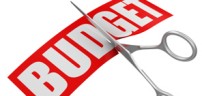 7. Review and revision
Review your financial progress
Revise your goals and budgeting allocations.
Needs to be done at least monthly as your financial conditions and allocations are constantly changing, whether it be for the better or worse.  Particularly needs to be done after significant life changes (having a kid, change in employment, receiving an inheritance, etc.)
Copyright  © eNestEgg Press, LLC.
Question Cluster 3
Copyright  © eNestEgg Press, LLC.
Budget- Rules of Thumb
Keep it simple. The clearer and easier it is for to you understand your budget the more helpful it will be.
Stick to your budget as closely as possible.  
Watch out for inflation.  Don’t start using pay increases and other financial windfalls until you know you’re ahead of inflation.
Watch out for luxuries disguised as necessities.
Copyright  © eNestEgg Press, LLC.
Law of Large Numbers
You may be looking at two apartments.  One is $150 a month more than the other, and it fits you a little bit better.  That’s really not that much, right?  THAT’S $1800 A YEAR!  When it comes to making decisions on large budgeted purchases it’s always best to think of it in terms of yearly, not monthly costs.  
A $475 car payment doesn’t sound horrendous, but think of it as $5700 a year!!  If you purchased a car with a $300 payment you would pay $3600, saving $2100 a year!
Copyright  © eNestEgg Press, LLC.
Budget Allocations
We didn’t actually overspend our budget. The allocation simply fell short of our expenditure.” 
	-Keith Davis
What works for one person may ruin another.  You must provide enough to cover your necessities.  Your budget allocations will be determined by your income, life situation, and values. 
In addition, budget allocations are estimates. These are the typical after tax budget allocations of Americans.  Notice the differences for stages in life.
Reading: A Peek at My Paycheck: How 3 Households Allocate Their Earnings (Source: Forbes)
Copyright  © eNestEgg Press, LLC.
A successful budget needs to be:
Well prepared: Take the time and effort to create a quality budget.  Throwing something inadequate together and forgetting about it does you no good.
Practical: Don’t lie to yourself.  If you are attending college you most likely can’t expect to drive a luxury car.  Enjoy life, but be mindful of living within your means.
Flexible: Give yourself a little wiggle room.  No one plans on getting sick or having their car break down.  You must prepare for inevitable unexpected expenses.
Clear & Committed:  You must commit to your budget.  Preparing a spending plan does nothing for you if you don’t stick to it.  Write it down.
Copyright  © eNestEgg Press, LLC.
Question Cluster 4
Copyright  © eNestEgg Press, LLC.
Budgeting Systems- Mental Budget
Most suitable when the financial responsibilities and resources of a person are fairly limited.  
Must be extremely disciplined in order for it to function appropriately. 
Reading: Setting Mental Budgets as  Mean of Self-Control (Source: Psychology Today)
Copyright  © eNestEgg Press, LLC.
Budgeting Systems- Physical Budget
Physical Budget
Uses envelopes, folders and containers to organize.
Example: placing your rent for next month into an envelope so that you will not spend it and not touching it until you pay your rent.
YouTube: Envelope Budgeting System
Copyright  © eNestEgg Press, LLC.
Physical Budgeting and the Cash Diet
A physical budget system is often used in conjunction with what is called a CASH DIET.  In the CASH DIET system neither debit nor credit cards are used for any purchases whatsoever.  This system works well for some people for several reasons. https://www.youtube.com/watch?v=9CXLPJjxqpI&hd=1     (decent video, maybe cut down)
Using only cash can keep you from overspending.  If you only have $50, you can only spend $50.  
Certain people find they evaluate their purchases more when using cash as opposed to a debit or credit card.
Reading: The All-Cash Diet: 3 Stories of Financial Reinvention (Source: Forbes)
Reading: Embark on a Cash Diet for a Truly Health Figure (Source: The National Business)
Copyright  © eNestEgg Press, LLC.
Budgeting Systems- Computerized Budget or Written Budget
Using spreadsheet and software can help you to  create and implement your budget. 
Apps     
Reading: Best Personal Finance Apps of 2014 (Source: OurFreakingBudget)
Copyright  © eNestEgg Press, LLC.
Time Budgeting
College is a time to learn and grow.  Just remember, every dollar you take out for a loan today will be substantially more years from now (remember the Time Value of Money).  Having a job while attending school is viable and often necessary for most students.  But how much should you work? How you should budget your time?
	Employment hrs. per week = 50 – twice your credit hours
Ex. Crystal is taking a full schedule of 15 hours this semester.  She is wondering how many hours she can realistically work waiting tables?
Crystals hours = 50 – (15 x 2) = 20
Crystal should be able to wait tables for 20 hours a week while still having ample time for school and a social life.  
Reading: Can I work and Go to College (Source: Aboutmoney)
Copyright  © eNestEgg Press, LLC.
Ways to Save- For Students
There are a million ways to save, here are just a few.
Hold off on bringing your car…at least at first, nearly all universities have a cheap or free public transportation system…plus-
Insurance and parking costs
Gas
Upkeep and repair
Take advantage of university amenities 
Ex.  Utilize the university gym you already pay for rather than getting a gym membership somewhere else.
Get a roommate:
Do you value your Privacy $2400 a year?
Copyright  © eNestEgg Press, LLC.
Ways to Save- For Students
Buy used products whenever you can. 
Used products, such as furniture or automobiles, generally costs a fraction of the price of buying it new.

Buy Generic 
Many times there is little to no difference between generic and name brands your just paying for the label.  
Reading: 10 Products to Always Buy Generic (Source: DailyFinance)
Copyright  © eNestEgg Press, LLC.
Question Cluster 5
Copyright  © eNestEgg Press, LLC.